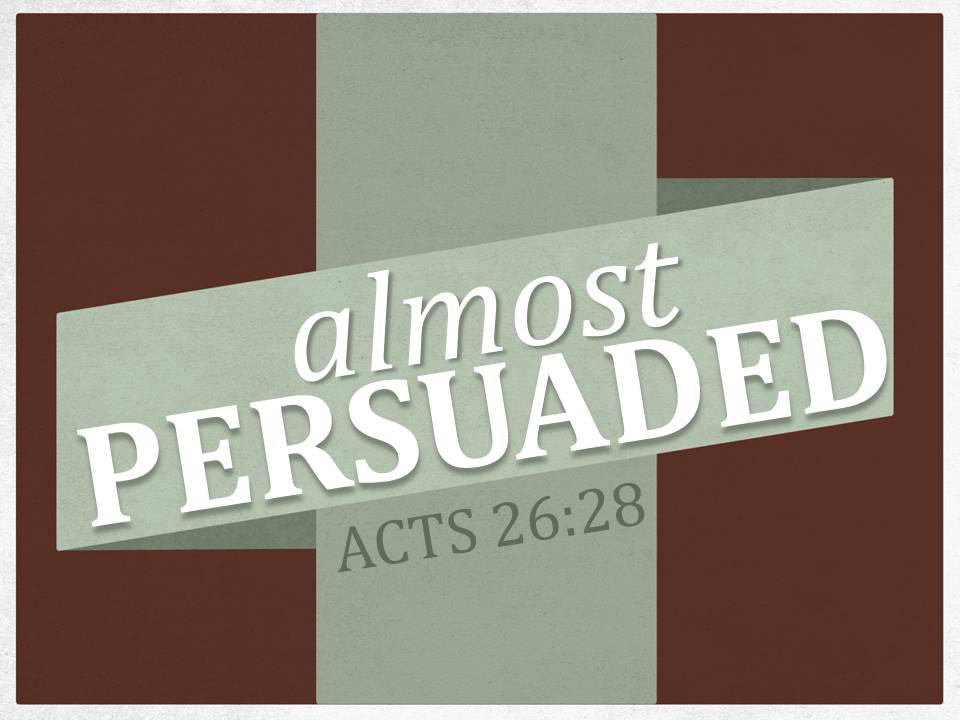 Acts 26:24-32
Richie Thetford								                                  www.thetfordcountry.com
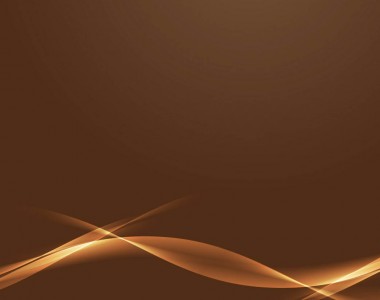 Paul’s Persuasion of Agrippa
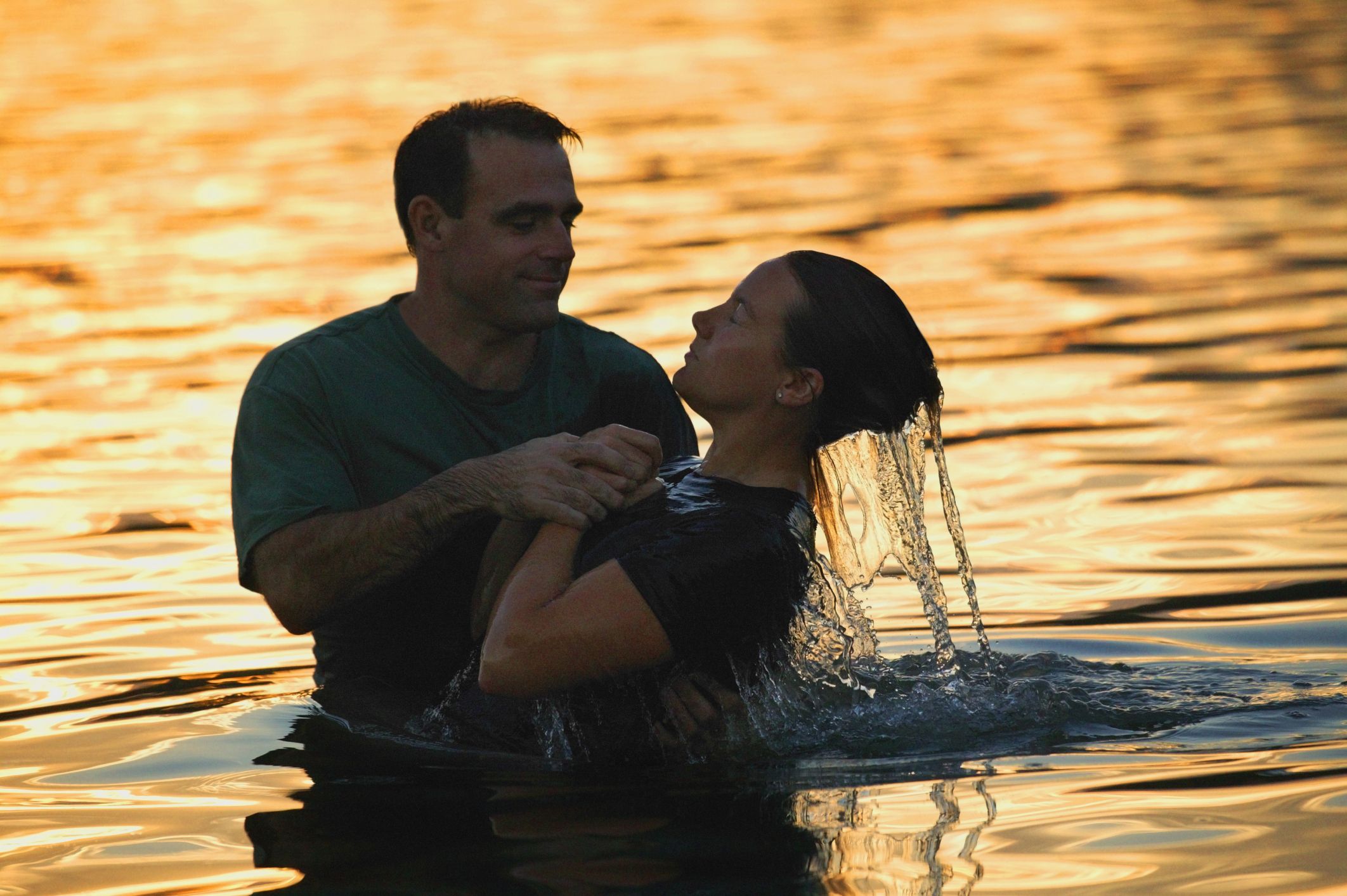 To become a Christian
Acts 11:26
John 3:5
Romans 6:3
1 Corinthians 12:13
Mark 16:16
Acts 2:38; 22:16
John 3:16-17
Richie Thetford								                                  www.thetfordcountry.com
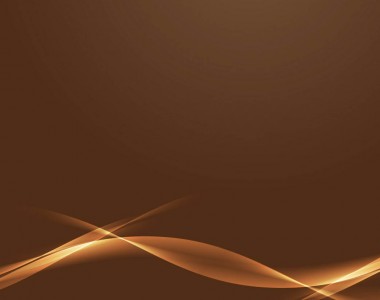 Persuaded to Become a Christian
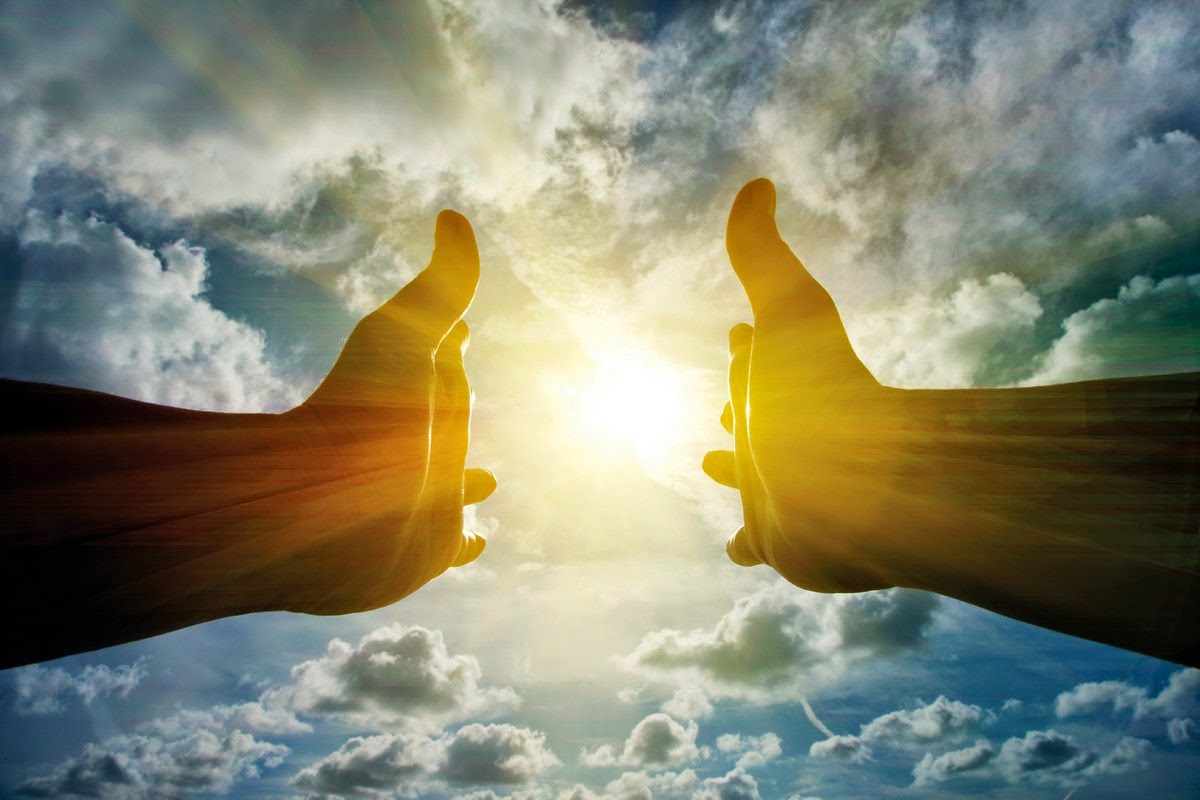 Because of the terror of the Lord
2 Corinthians 5:11
Romans 1:27
Luke 12:4-5
To gain eternal life
Revelation 21:1-4
Gratitude to God
1 John 4:10, 19
Richie Thetford								                                  www.thetfordcountry.com
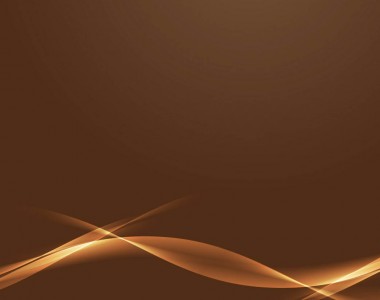 Why Not Become a Christian?
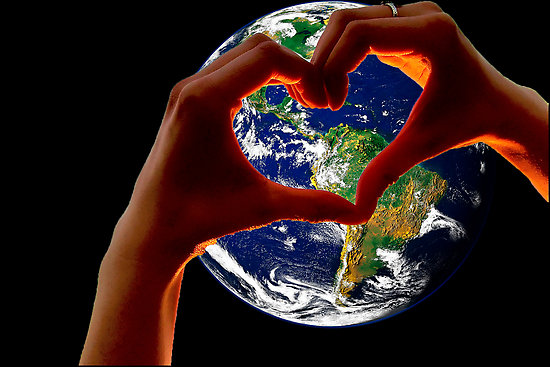 Love of the world
1 John 2:15-17
Matthew 7:13-14
Procrastination
Acts 24:25
Joshua 24:15
Richie Thetford								                                  www.thetfordcountry.com
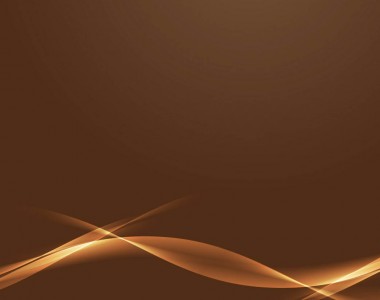 Almost is Not Enough
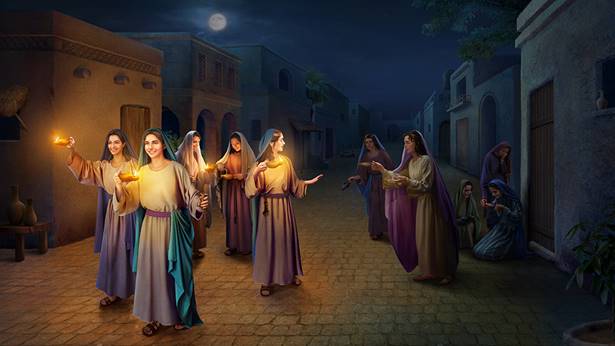 Rich young ruler
Mark 10:17-22
Foolish Virgins
Matthew 25:1-13
Richie Thetford								                                  www.thetfordcountry.com
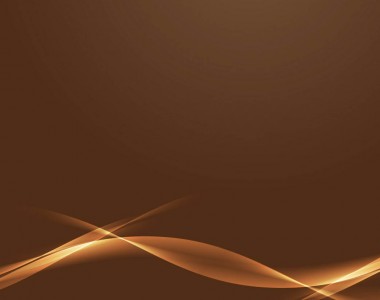 Conclusion
We only have this moment!
“Come to Me, all you who labor and are heavy laden, and I willgive you rest. Take My yoke upon you and learn from Me,for I am gentle and lowly in heart, and you will find rest for your souls.For My yoke is easy and My burden is light.”
Matthew 11:28-30
Richie Thetford								                                  www.thetfordcountry.com